স্বাগতম
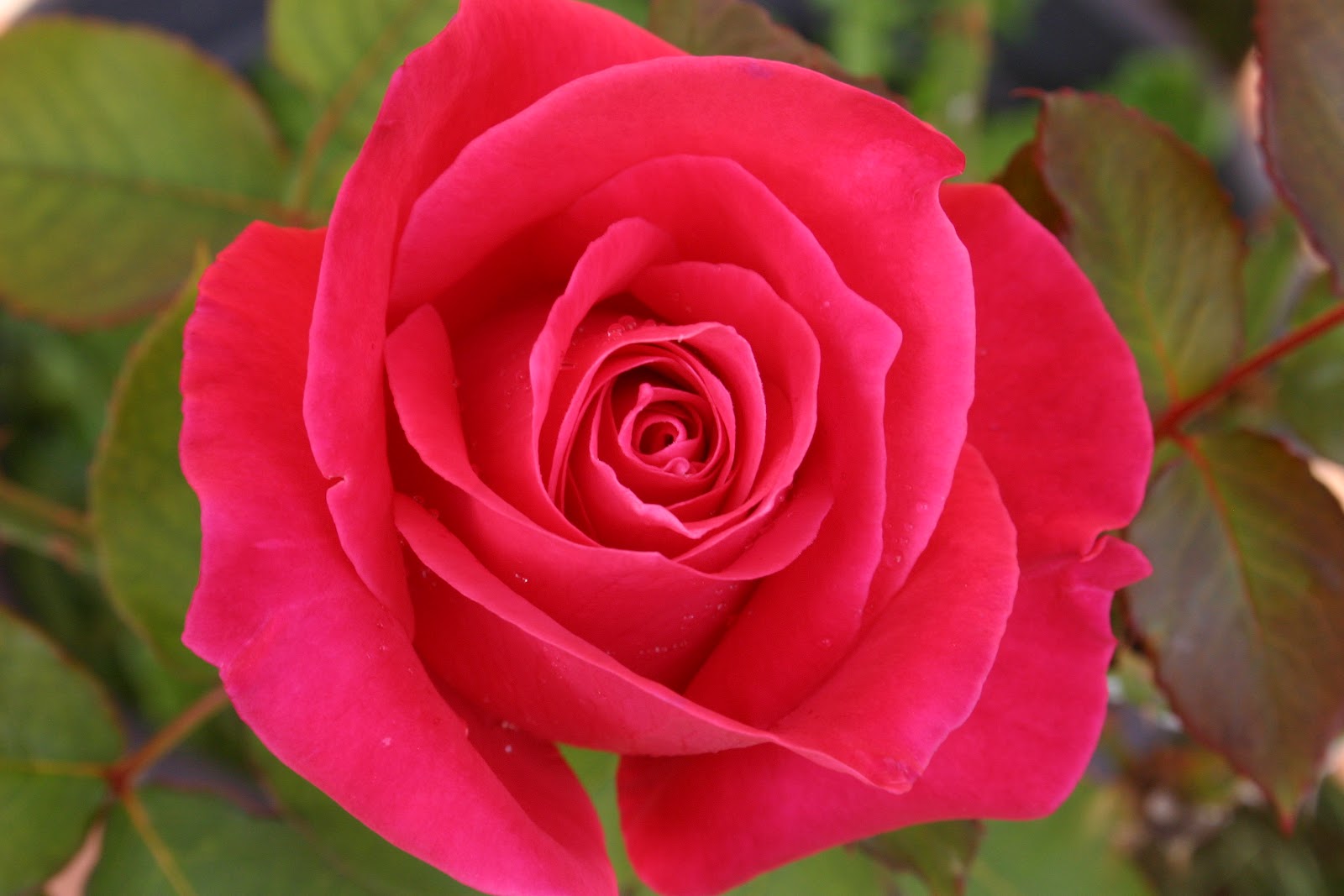 পরিচিতি
পাঠ পরিচিতি
শিক্ষক পরিচিতি
মোছাঃআছমা আক্তার
সহকারি শিক্ষক,
খলিলপুর সরকারি প্রাথঃবিদ্যালয়,পার্বতীপুর,
দিনাজপুর
শ্রেণিঃ২য়
বিষয়ঃবাংলা
পাঠের নামঃছয় ঋতুর দেশ
পাঠ্যাংশঃআমাদের দেশটা---------------হচ্ছে ছয়টি।
সময়ঃ৪৫
তারিখঃ১7-০২-২০২০
শিখনফল
শোনাঃ ৩.৪.১ বাংলা বারো মাসের নাম শুনে মনে রাখতে পারবে।
৩.4.2বাংলা ছয় ঋতুর নাম শুনে মনে রাখতে পারবে।
বলাঃ২.7.2ছয় ঋতুর নাম শুদ্ধভাবে বলতে পারবে
পড়াঃ2.7.1বাংলা বারো মাস ও ছয় ঋতুর নাম পড়তে পারবে।
লেখা2.5.2ছয় ঋতুর নাম লিখতে পারবে।
ছয় ঋতুর দেশ
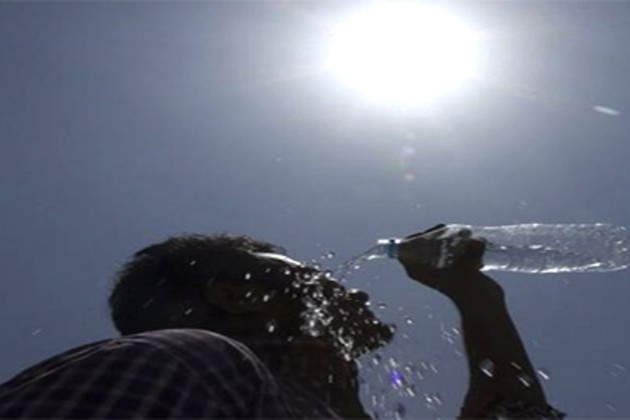 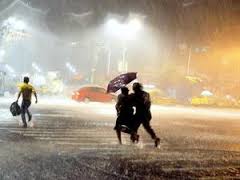 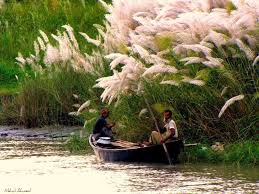 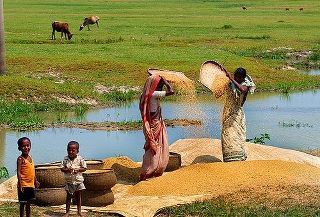 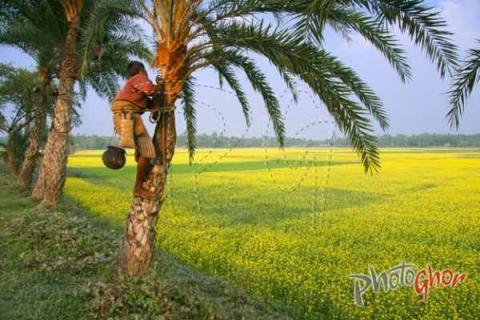 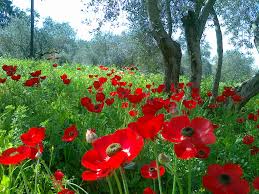 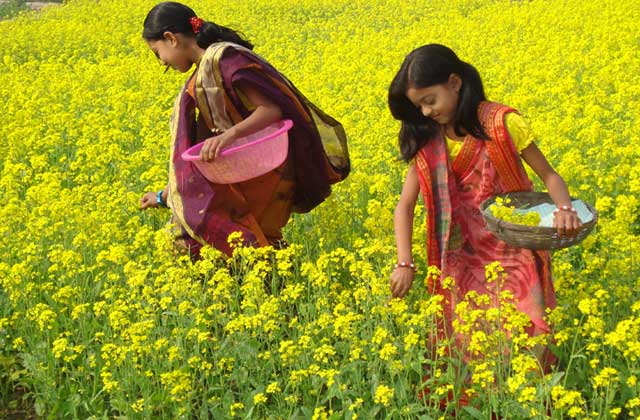 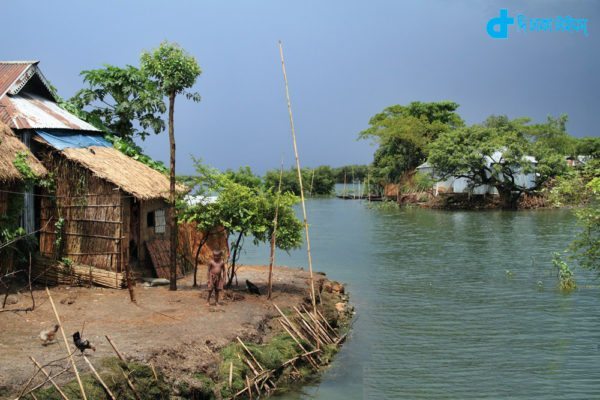 আমাদের দেশটা কতো সুন্দর।তার নানা রূপ।
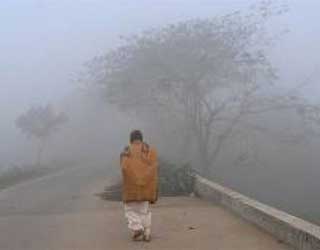 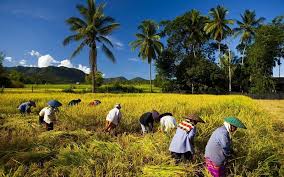 তার নানা রুপ
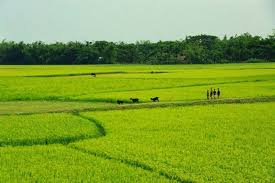 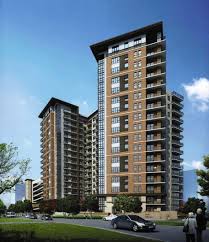 চারপাশে সবুজ আর সবুজ।
মাথার উপর নীল আকাশ।
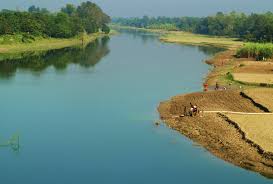 রুপালি ফিতার মতো নদী বয়ে যায়।
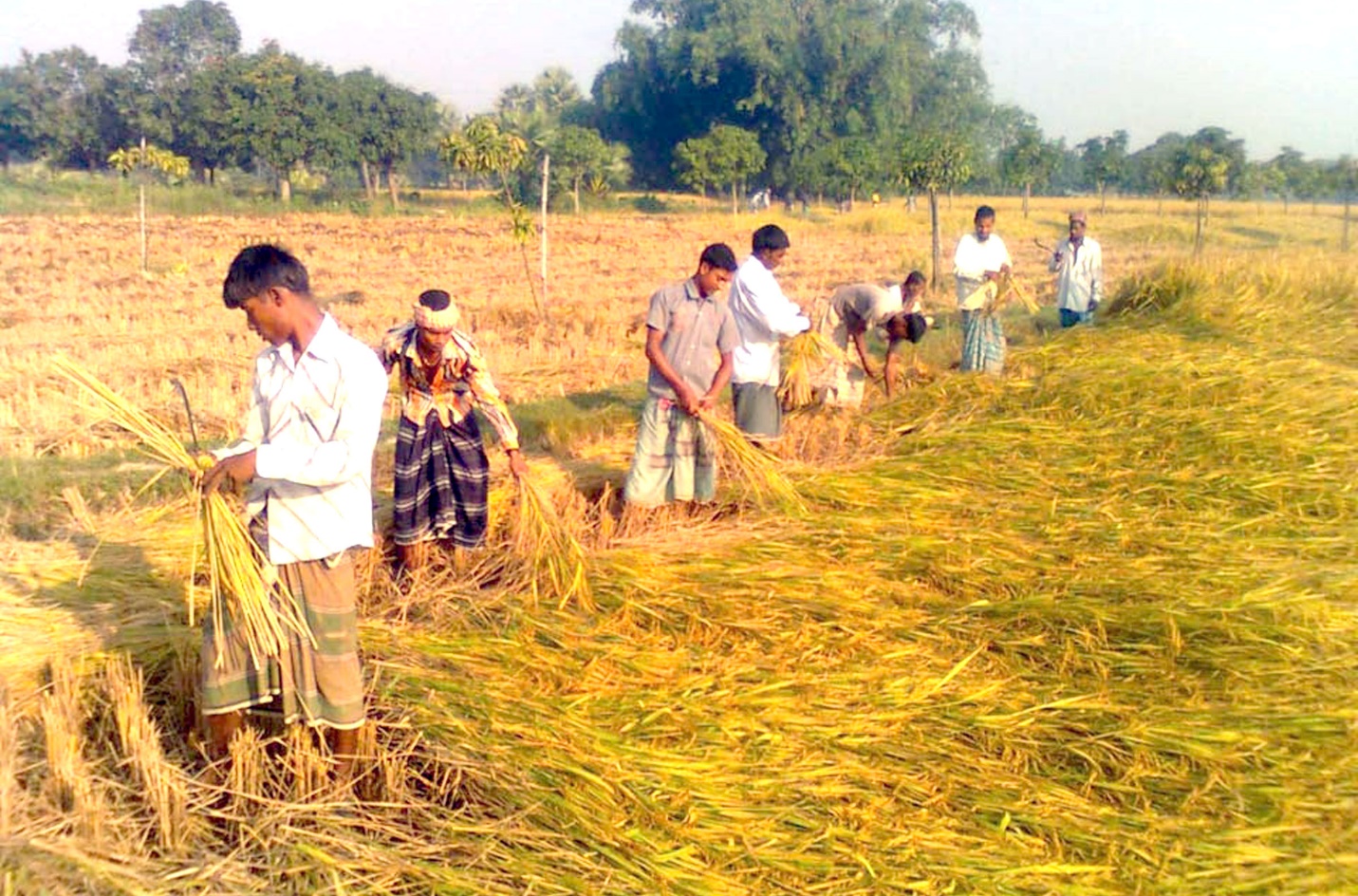 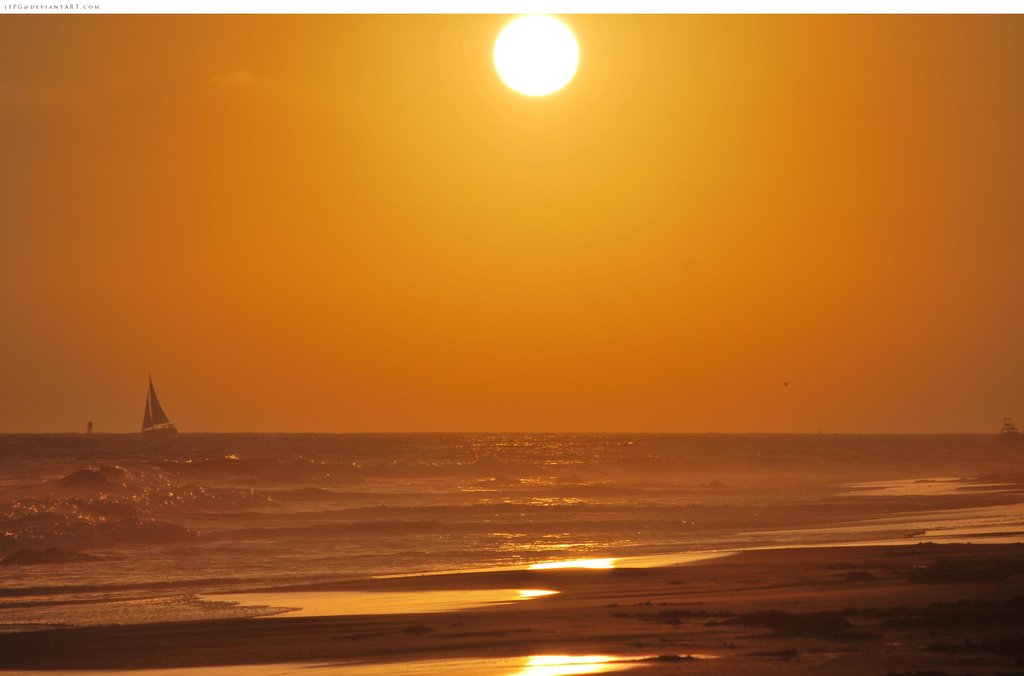 সকালে সূর্য ওঠে।নরম আলোয় চারদিক হেসে ওঠে।
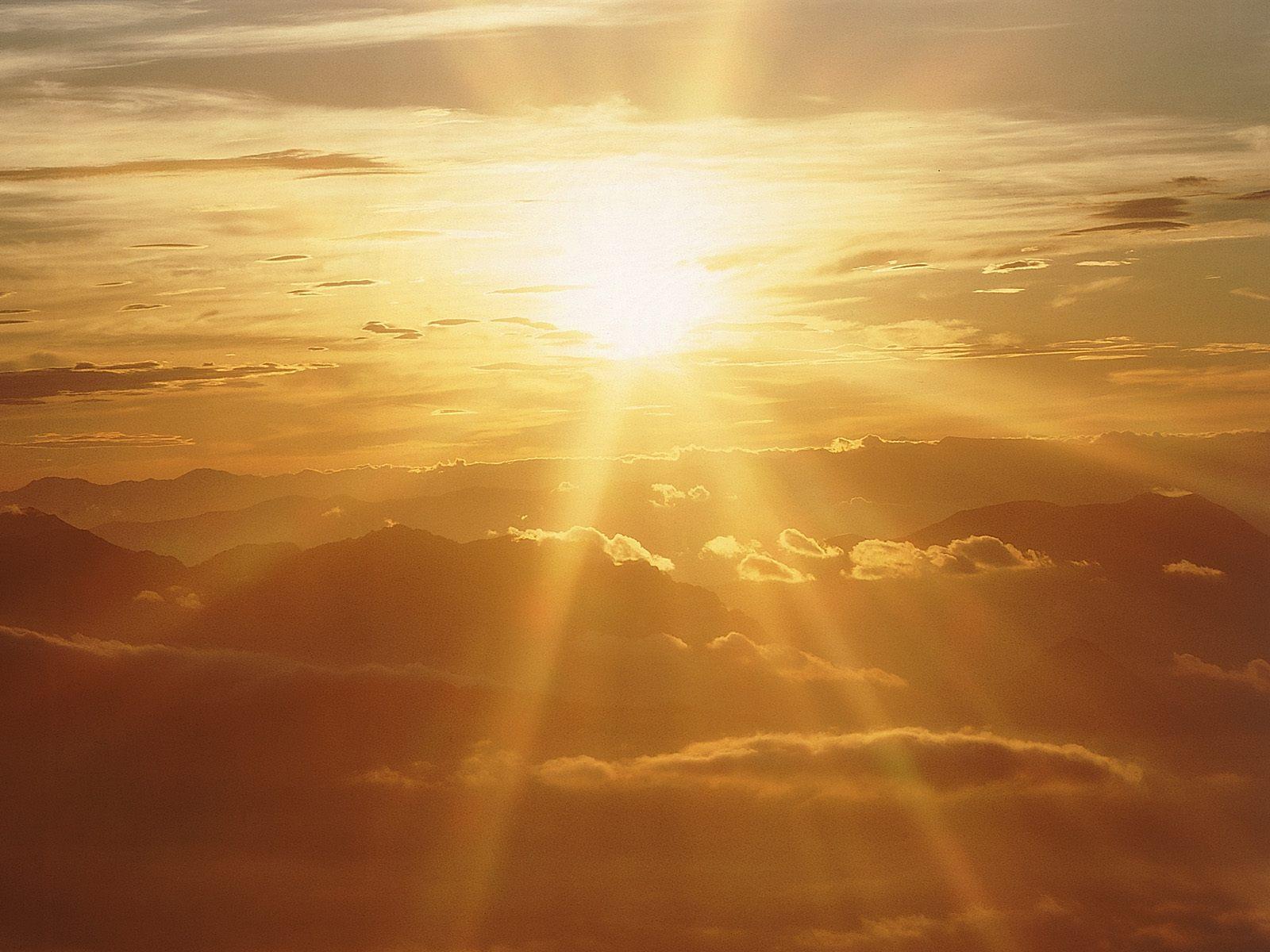 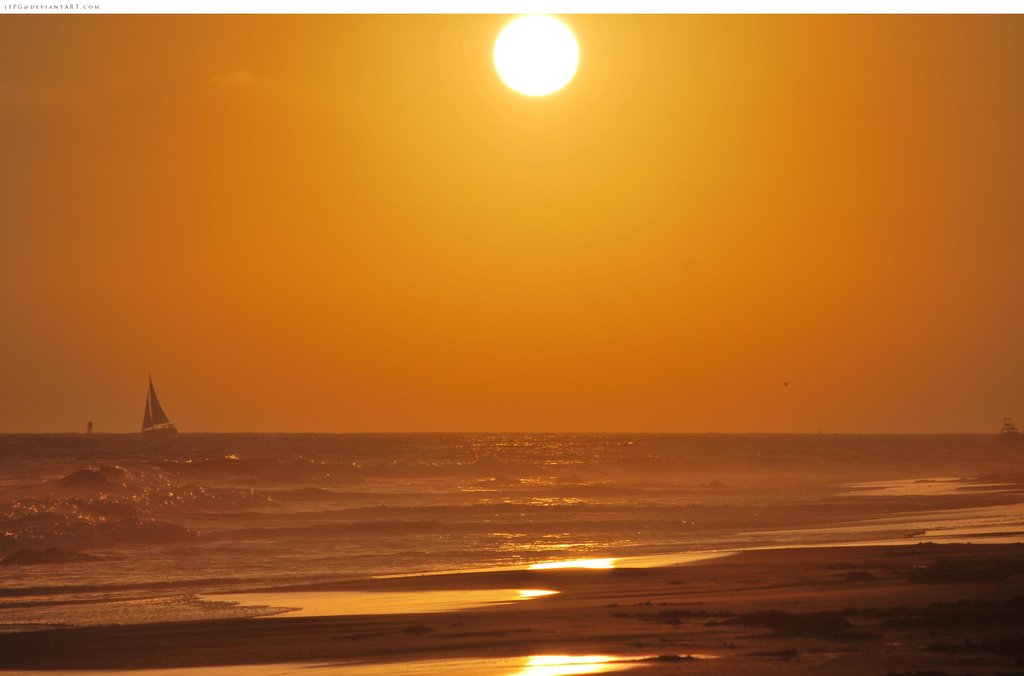 দুপুরের রোদ কড়া হয়।বিকেলের রোদ সোনালি।
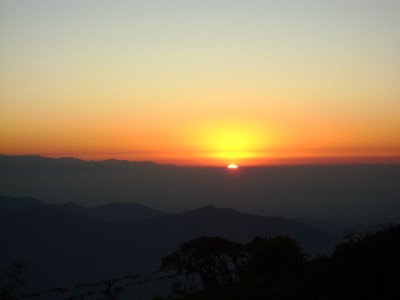 পশ্চিম আকাশ রঙিন হয়ে ওঠে।
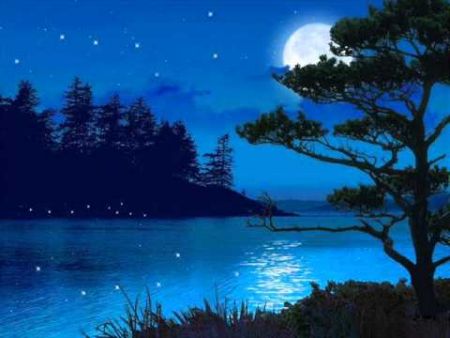 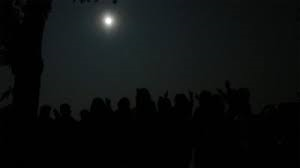 রাত কখনো অন্ধকার,কখনো চাঁদের আলোয় ঝলমলে।
এভাবে একদিন হয়।সাত দিনে এক সপ্তাহ।আর ত্রিশ দিনে এক মাস।
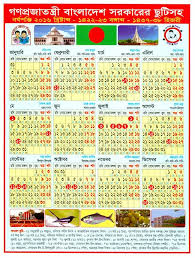 বারো মাসে এক বছর।
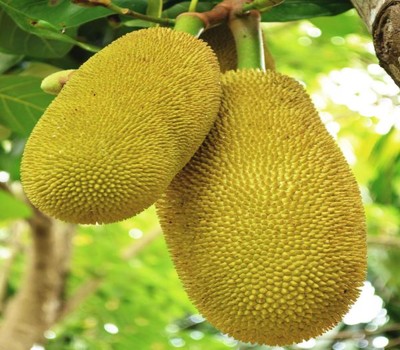 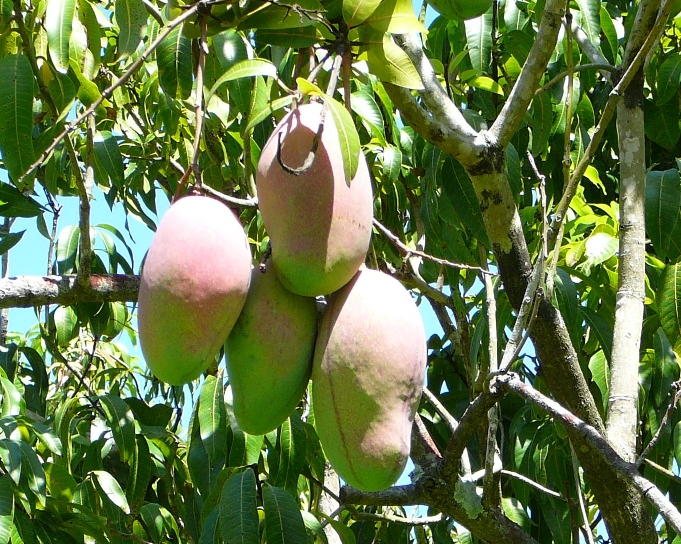 দুই মাসে একটি ঋতু
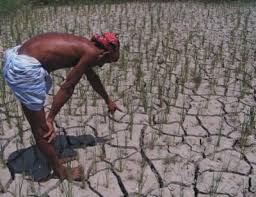 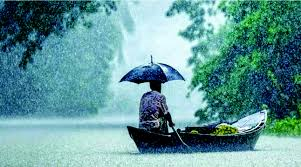 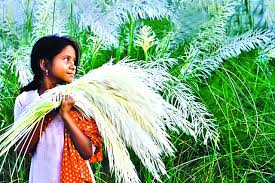 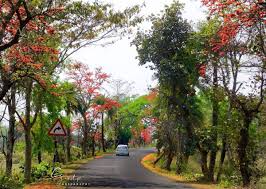 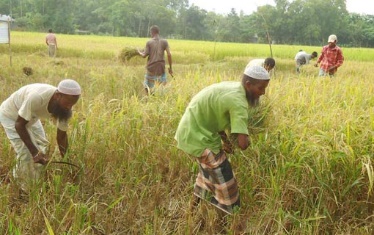 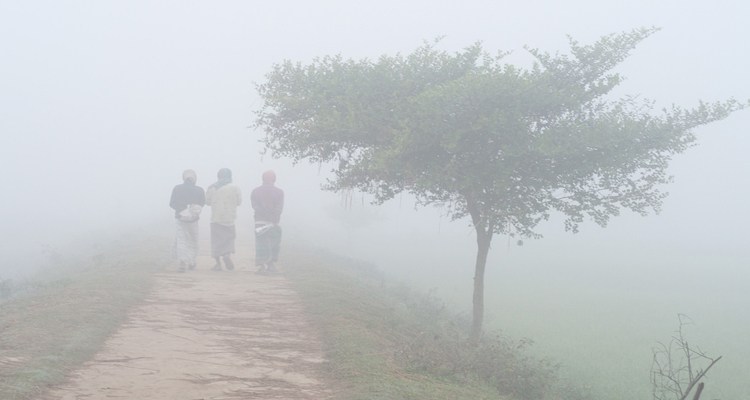 আমাদের ঋতু হচ্ছে ছয়টি।
শিক্ষকের পাঠ
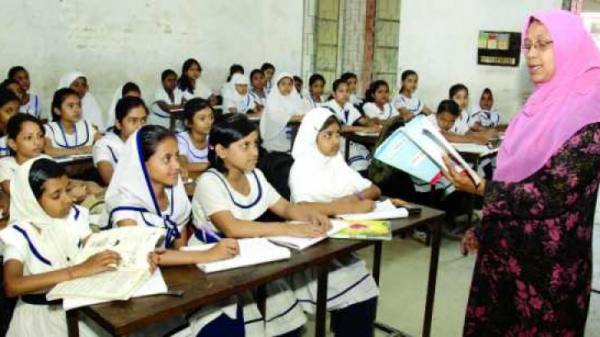 শিক্ষাথীর পাঠ
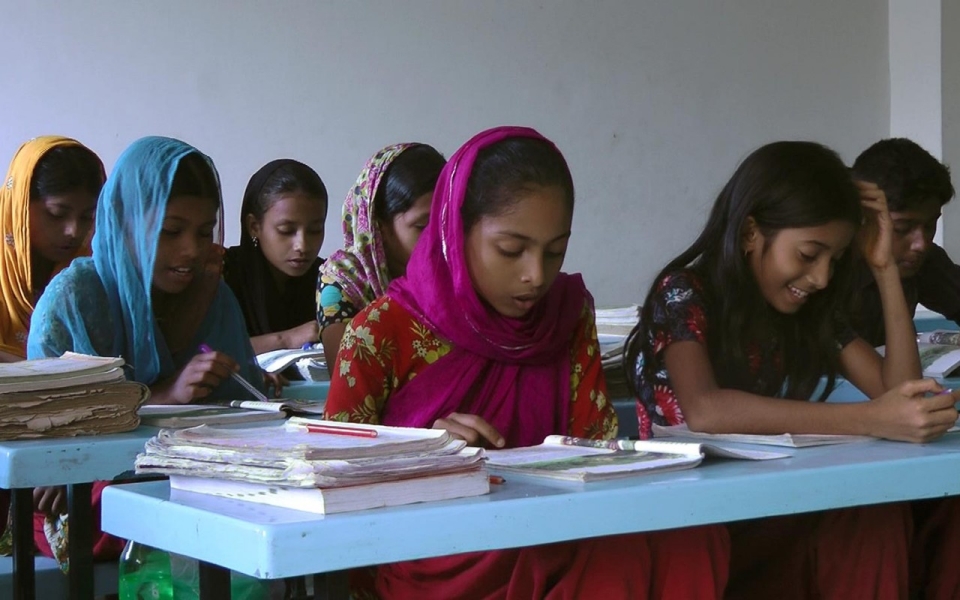 নতুন শব্দ
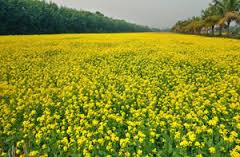 রূপ
শোভা
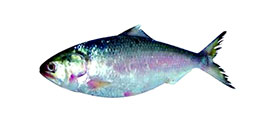 রুপার মতো
রুপালি
যুক্ত বর্ণ ভেঙ্গে দেখি
ন্ধ
ন
ধ
অন্ধকার
বন্ধু
দলীয় কাজ
বারো মাসের নাম আলোচনা কর ও খাতায় লিখ।
বর্ষাকালঃ
বসন্তকালঃ
ছয় ঋতুর নাম আলোচনা কর ও খাতায় লিখ।
মূল্যায়ন
ছয় ঋতুর নাম লিখ।
ধন্যবাদ
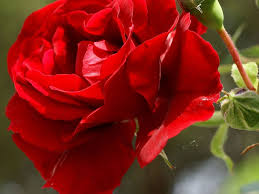